Les violences sexuelles en temps de guerre (c:amaz:6666)
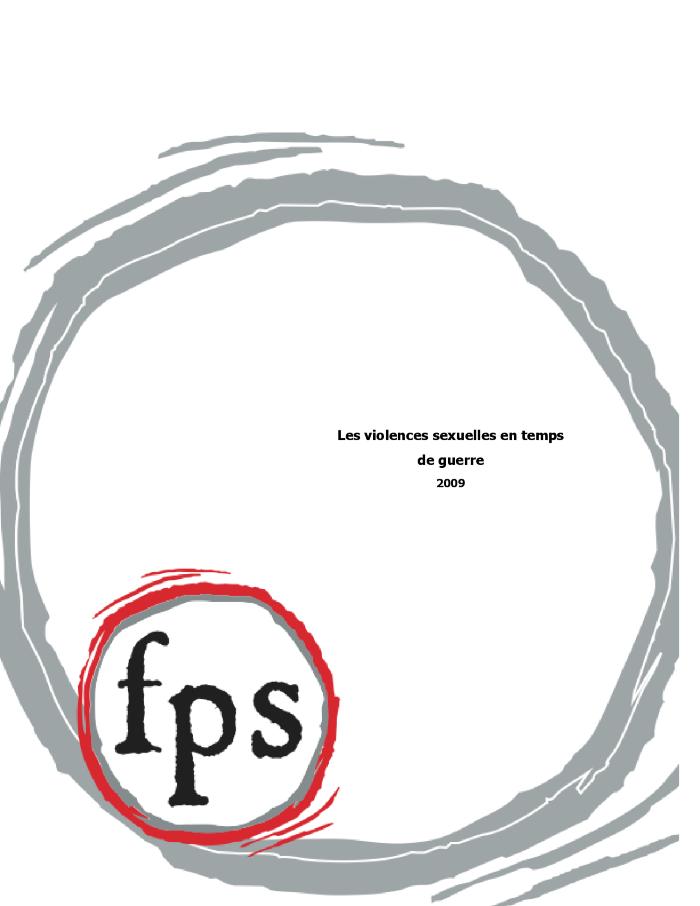